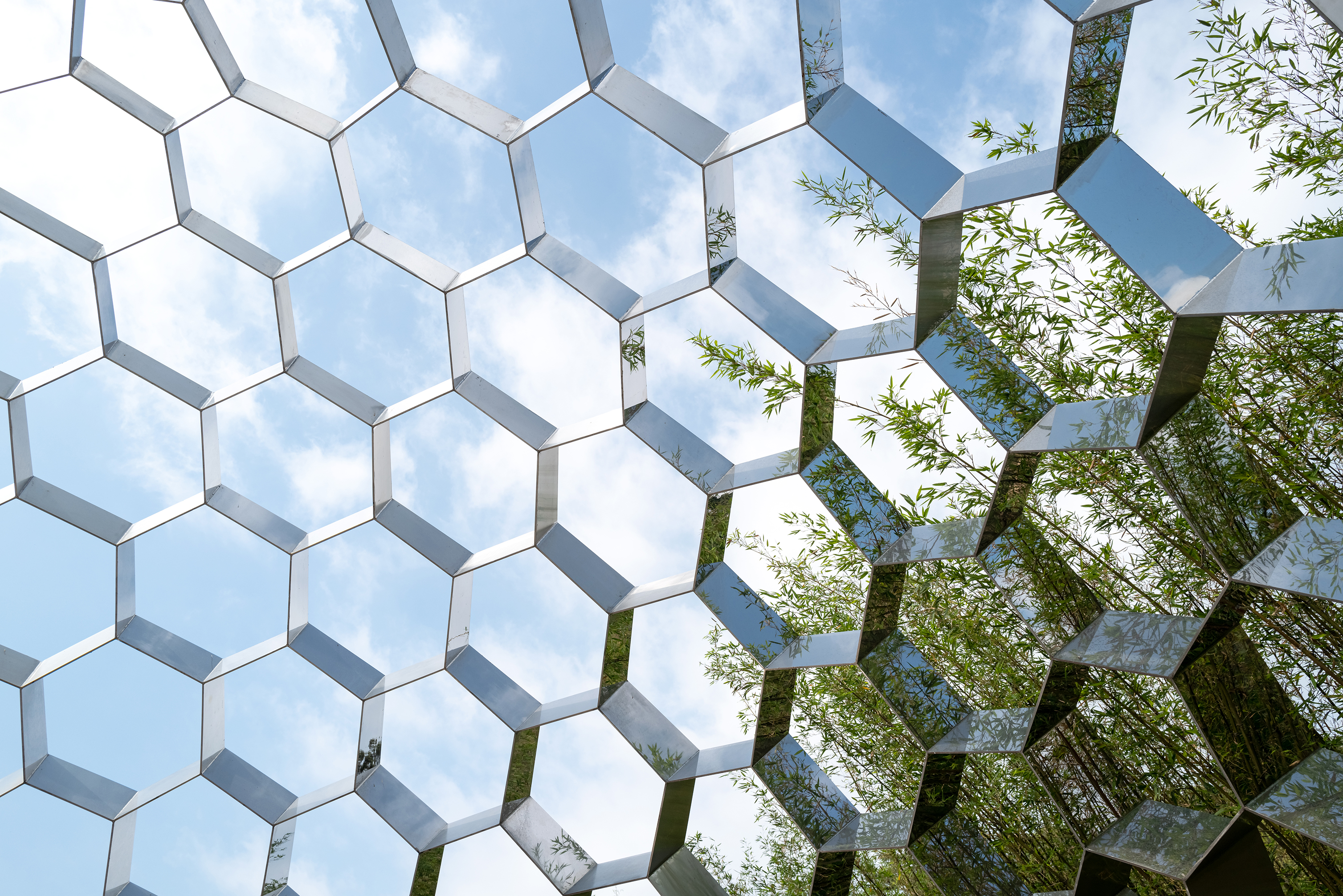 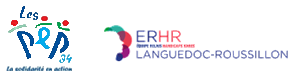 PRESENTATION COP EPILEPSIEOCCITANIE EST
Montpellier – 28 septembre2023
27 participants.
Tous les participants se sont montrés motivés avec une réelle envie de faire connaissance, de tisser des liens. Nous avons aussi trouvé une sincère curiosité.
L’envie d’améliorer la qualité de vie des personnes accompagnées.
Un repérage très clair des problématiques.
Après une présentation rapide de l’Équipe Relais Handicaps Rares, nous avons pu mutualiser les constats de terrain et les besoins identifiés
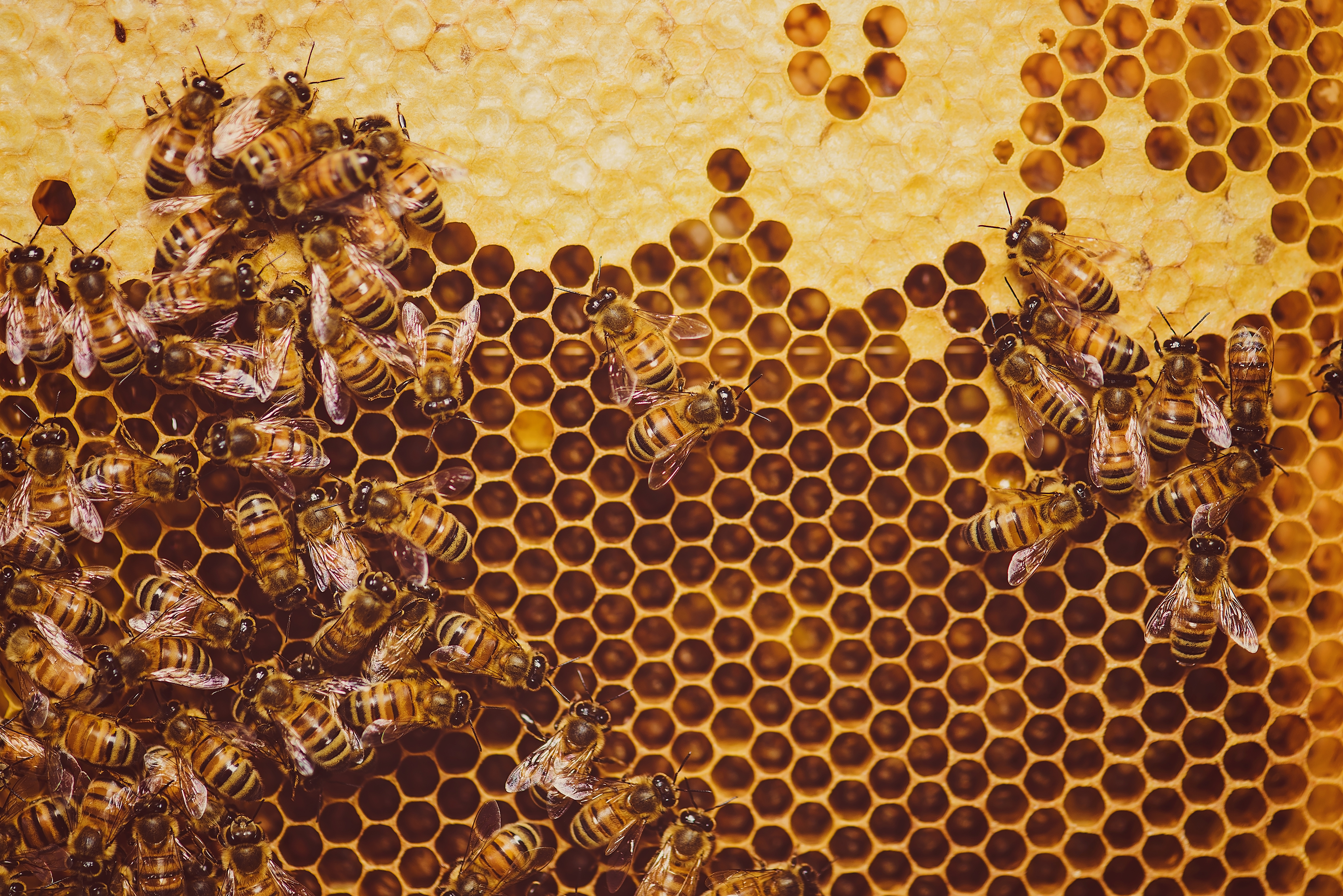 On recrute !
Le contexte.
Se fédérer sur la base d’une convergence des besoins sur le territoire.
“Sortir des problématiques institutionnelles , ça peut constituer une respiration intéressante !”
Comprendre ensemble!
« Les familles en savent plus que nous! »
 réponse de parent:
« Et c’est ça qui est épuisant »
Comment déconstruire les représentations des professionnels?
Comment permettre à la personne d’accéder aux loisirs ou aux sorties en toute sécurité.
Mutualiser sur ce qui a déjà été testé par certains.
Passage à l’âge adulte ?
Le maillage territorial? Les ressources?
Qu’attendent les familles des professionnels et inversement?
Stimulateur du Nerf Vague ?
CBD ?CNEP?
Comment rendre la personne actrice de sa maladie?
Chercher (et trouver) l’information
Produire ensemble!
Une sécurisation + une facilitation des voies d’accès aux loisirs, aux sorties, aux activités.
Une mutualisation  des moyens d’accès à l’expertise médicale.
« Travailler sur quelque chose de mobile en pensant aux établissements loin de tout ».
L’habitat inclusif! Il existe des guides?
Un passeport épilepsie, un livret d’accueil,
« IL faudrait qu’on puisse se rencontrer, voir quelles sont les ressources, près de chez nous! »
« Un support type Bande dessiné, basé sur FALC »
Transformer l’information en ressource!!
Innover ensemble!
« Pour pallier au turn-over des professionnels? Si on pouvait mettre ce qu’on sait en partage…ce serait utile!»
« Et si on créait un bus Epilepsie»
«Tous  ces protocoles, on pourrait les rendre plus ludiques? »
«Une présentation décalée du parent idéal et du professionnel idéal »
« Un groupe d’entraide mutuelle?»
Un espace de communication et de rencontres…du théâtre par exemple…
« Sortir enfin des logiques de silo!!!! »
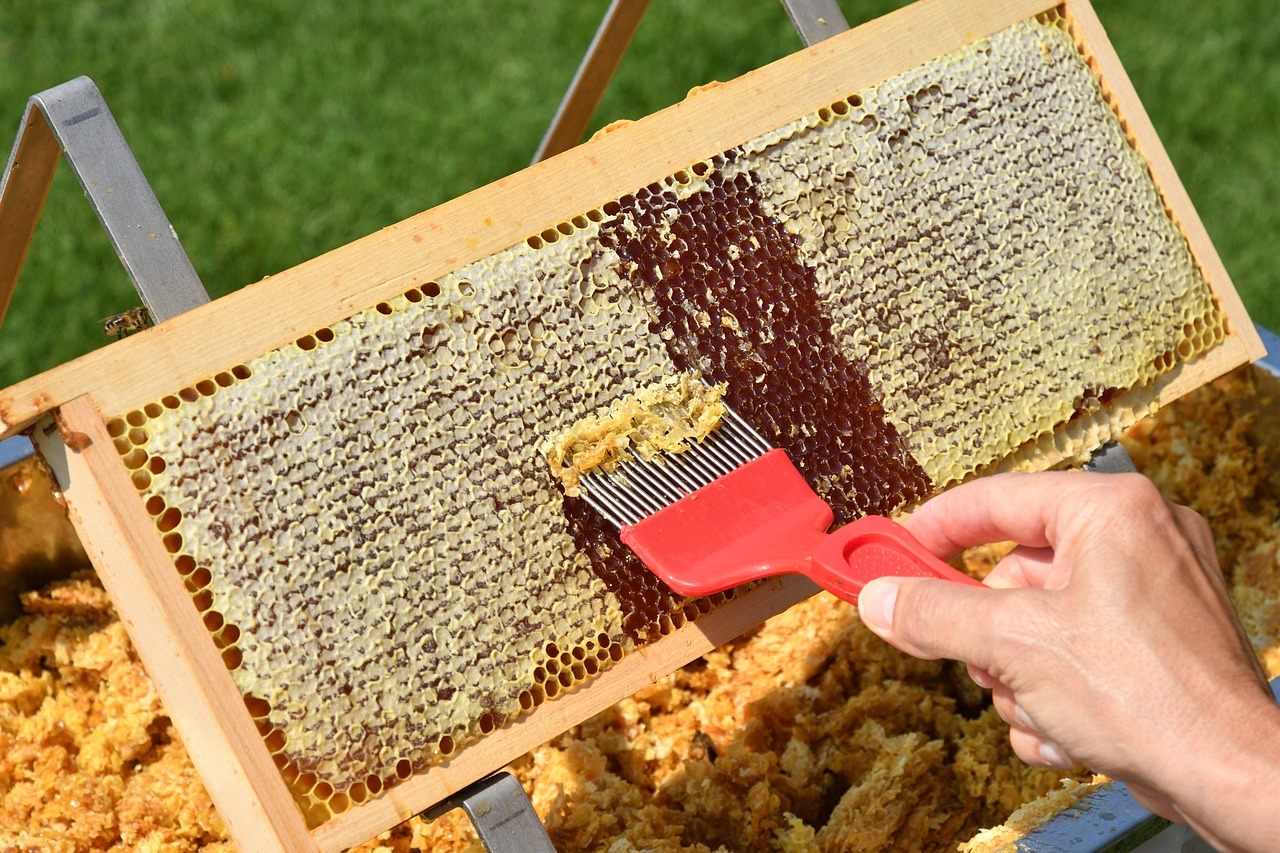 COP :Qu’est ce qu’on y gagne? Qu’est ce qu’on y donne ?“Participer à la COP: un investissement et non une charge!”
Le débat mouvant a permis de préciser les contours de ce que serait notre COP, de travailler sur les représentations et de trouver des réponses à quelques questions. Notre COP est en devenir et tout reste à faire.
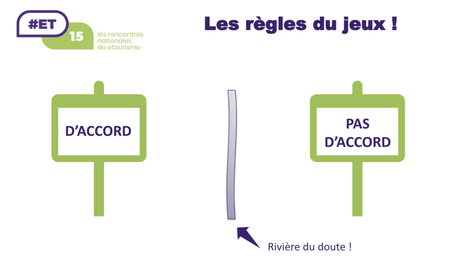 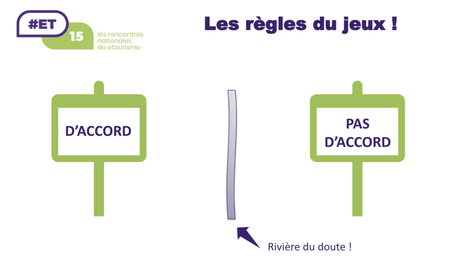 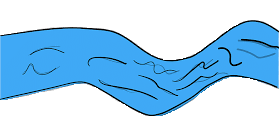 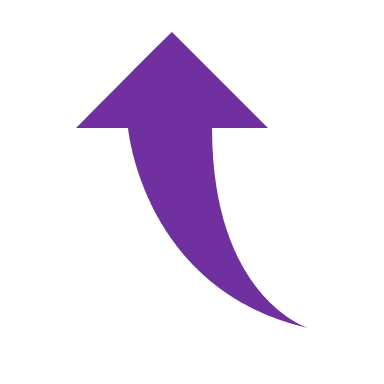 Rivière de doute
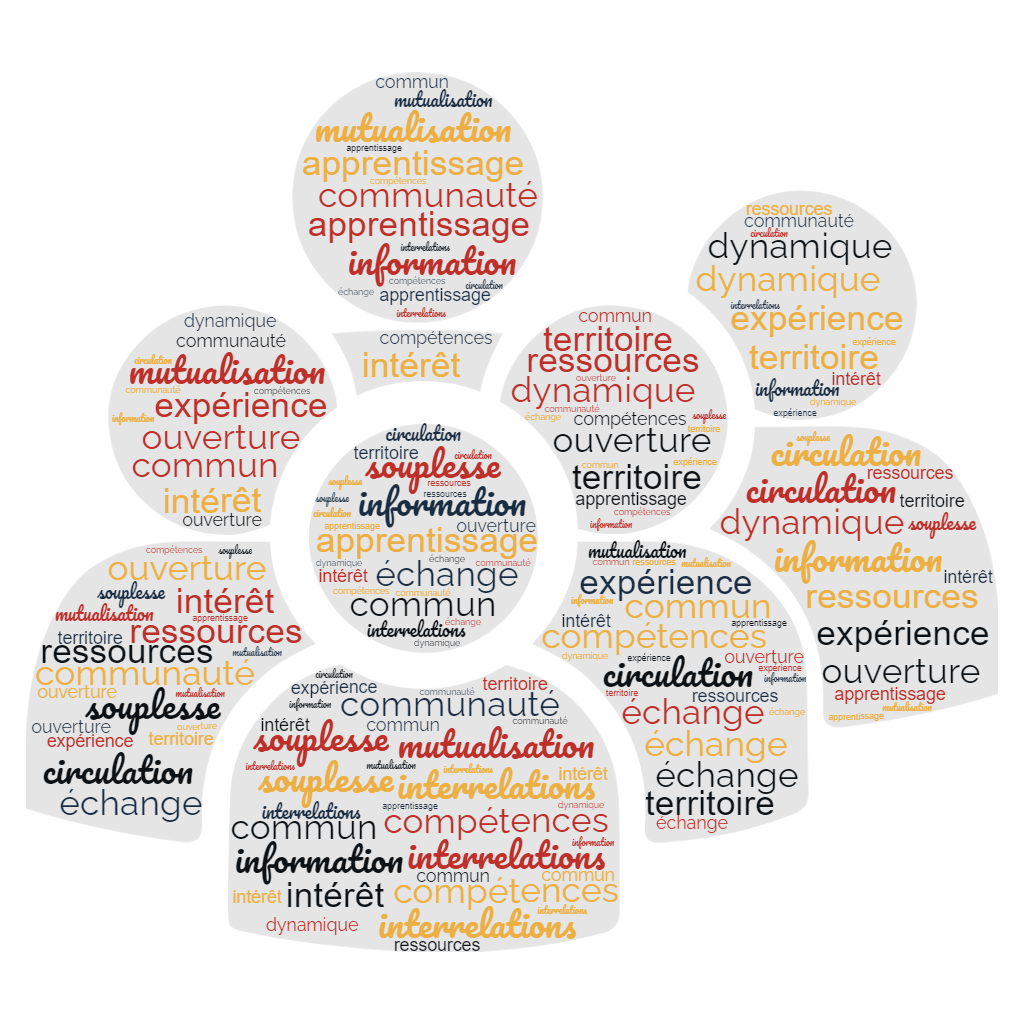 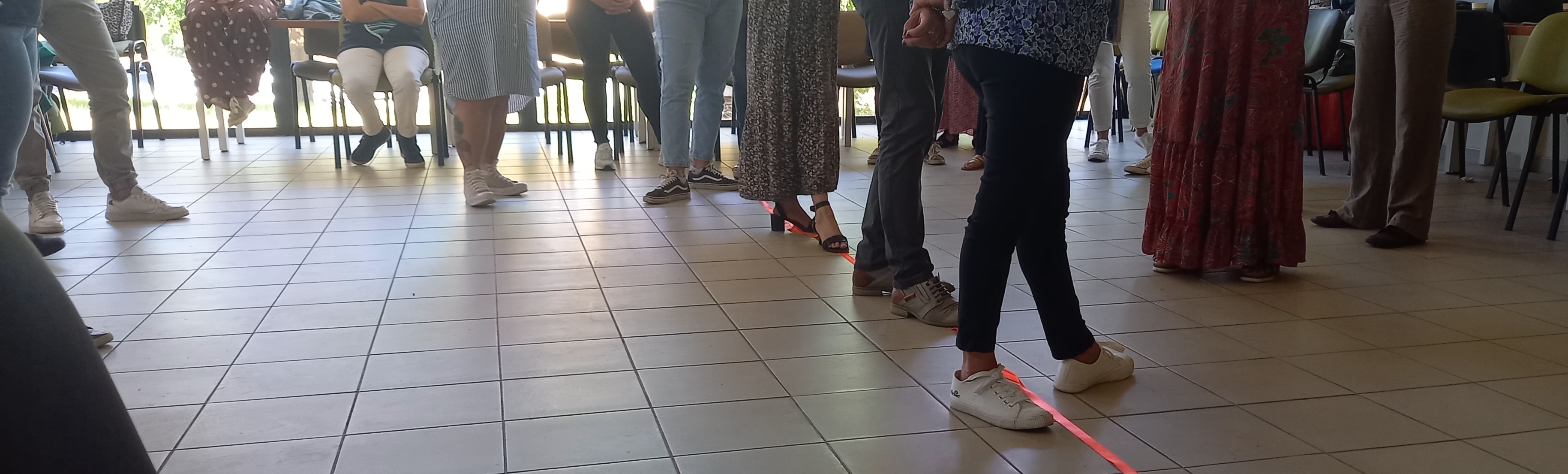 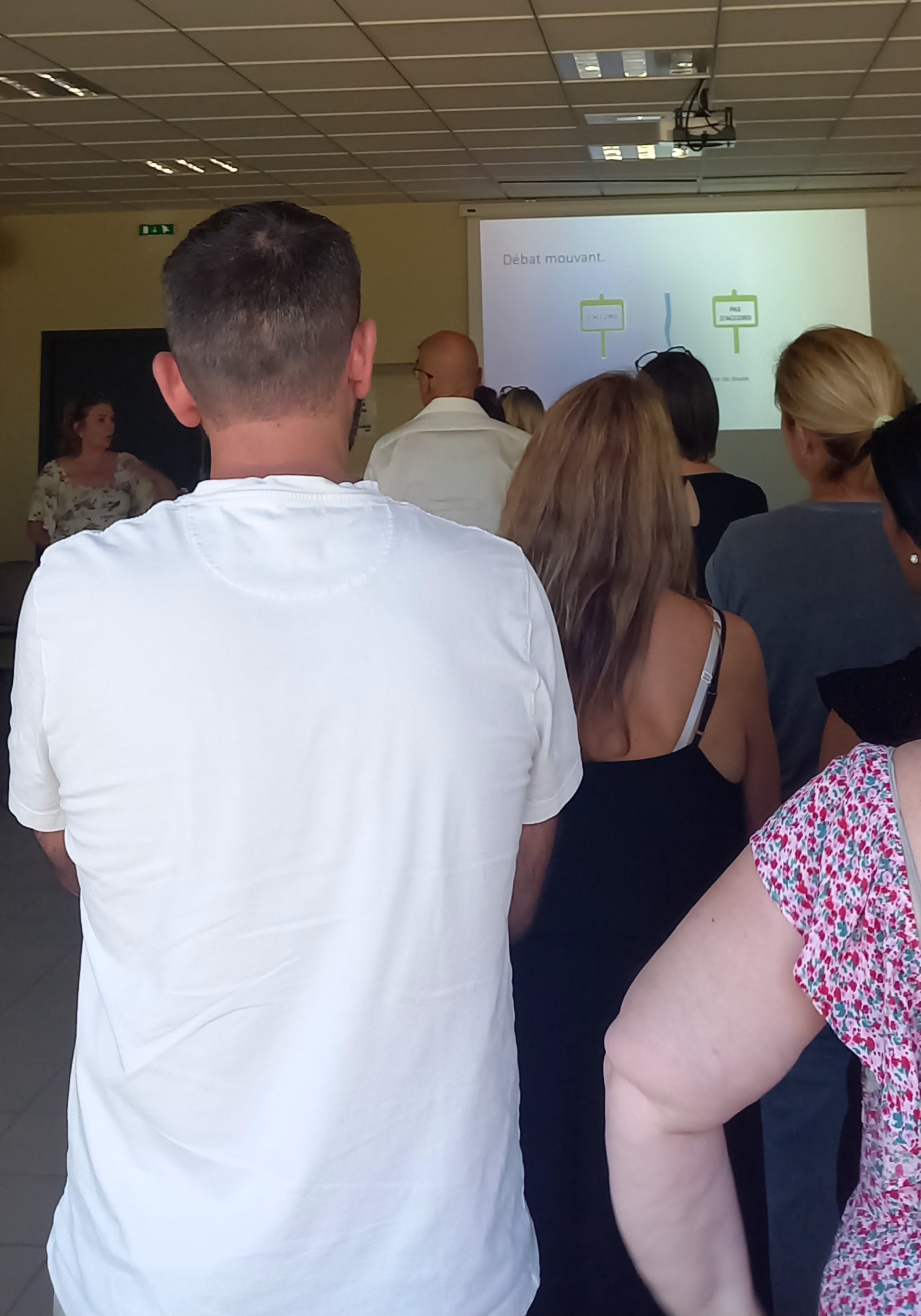 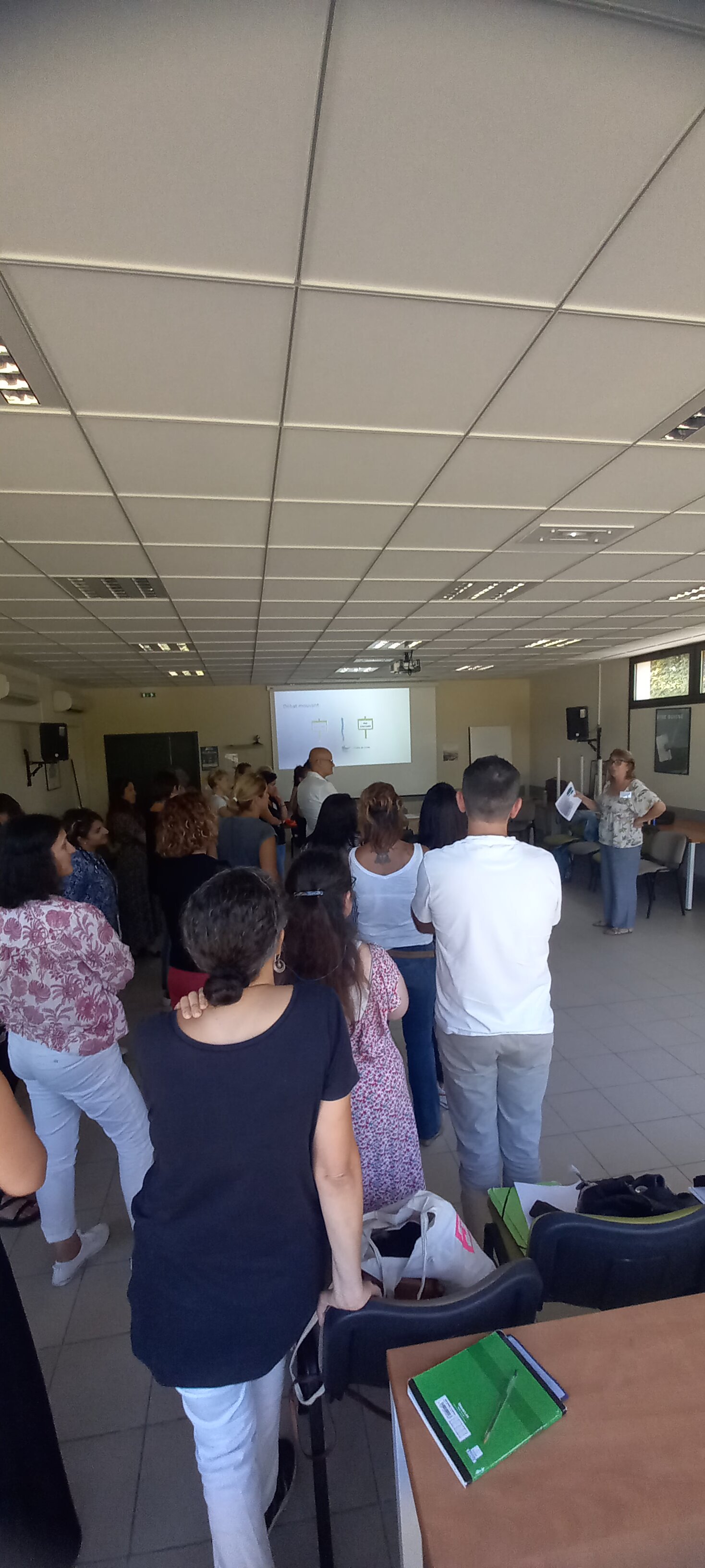 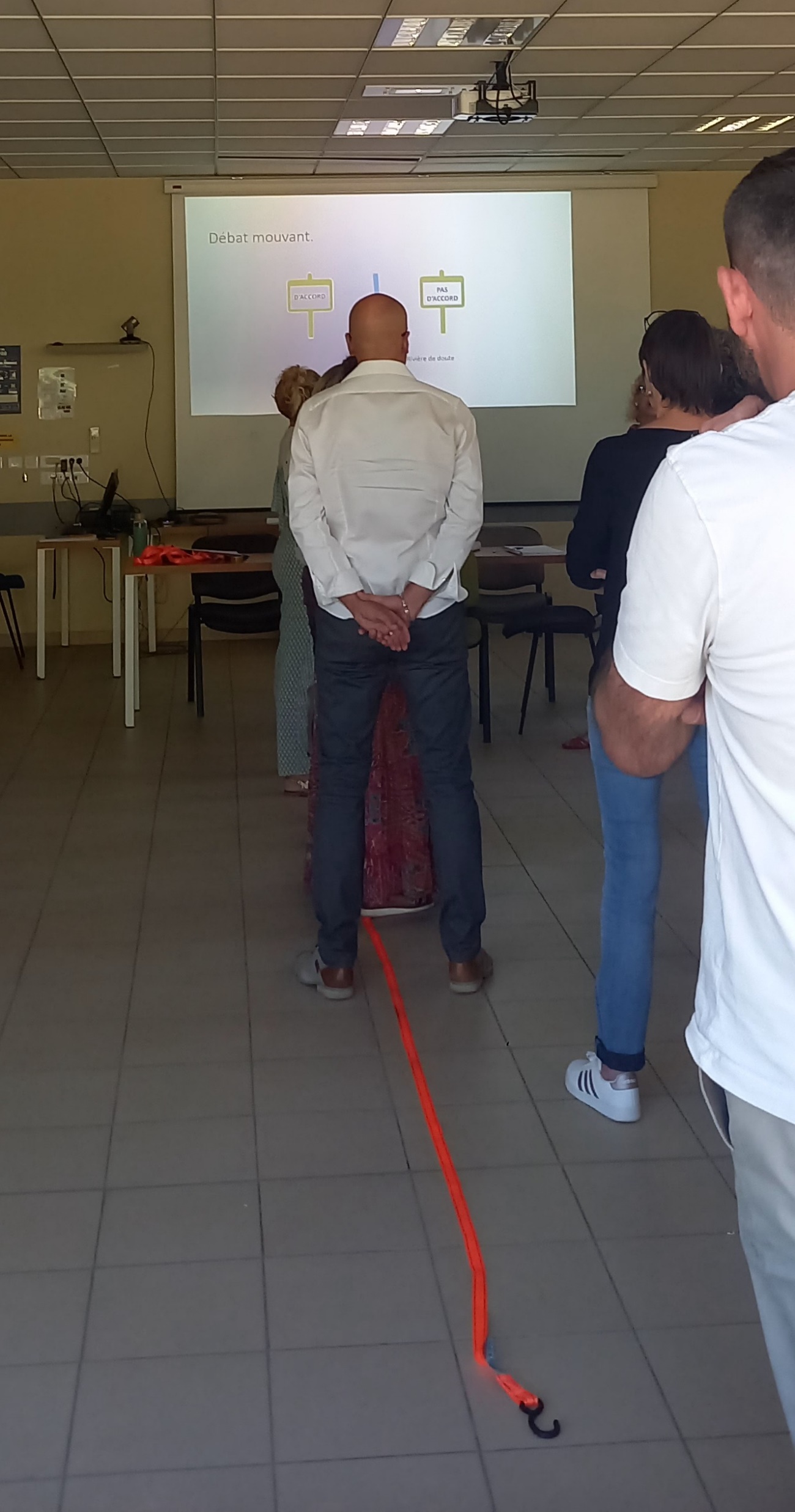 Peu de références connues pour un modèle en construction: notre COP, qu’est-ce qu’on y gagne?
Le démarrage d’une dynamique
Une communauté souple
Etre au service d’un travail de fond sur les représentations, les opportunités d’amélioration du quotidien, et l’interconnaissance sur le territoire.
Du temps gagné au final car ouvre tous les possibles.
Pour les épilepsies sévères mais pas uniquement.
 Permet avant tout l’ouverture et la circulation des savoirs, des expériences. (appui des autres COP )
Permet de s’adapter aux progrès de la science et des techniques ainsi qu’aux différents profils
LE MODÈLE : UN ESPACE MULTIMODAL D’ENGAGEMENT ET DE PARTICIPATION
Créer un espace de partage fédérateur, ouvert à tous et apprenant.
Un univers collaboratif qui correspond aux différents besoins
Une diversité des espaces d’engagements et de participation
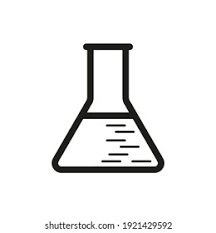 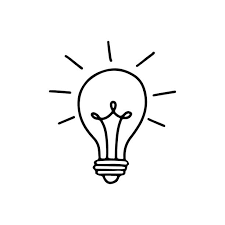 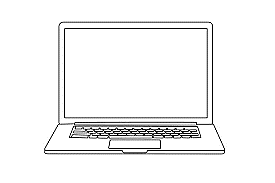 Les plénières : des espaces de partage d’idées et de confrontations
Une base de ressources et d’informations, ex : webinaire
NEW : Des espaces d’expérimentations, de recherches actions, d’outillage
Des cercles/groupes de travail. Coconstruire et produire ensemble
NEW : Des ateliers de formation en ligne pour soutenir le dvpt de nouvelles compétences
# Nouveau réseau d’apprentissage et de circulation des savoirs
 # Un dispositif de capacitation
CE QUE GÉNÈRE LA COP
« Ce que j’apprends et que je développe dans la CoP a un impact dans ma pratique de professionnel et d’aidant »
Un développement des connaissances des professionnels
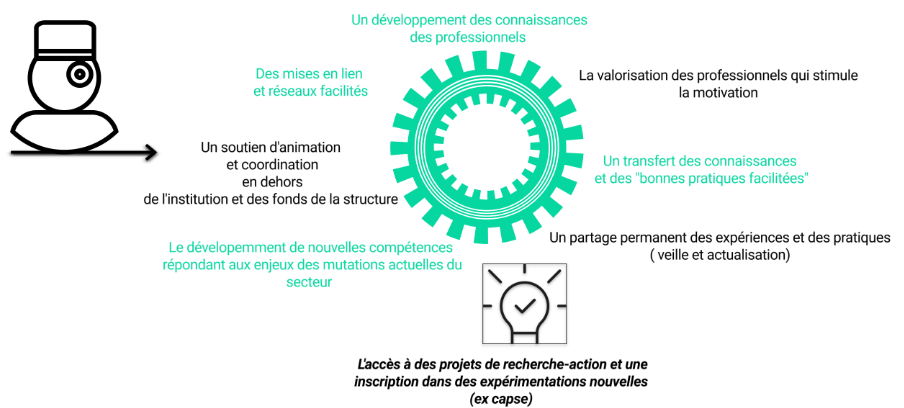 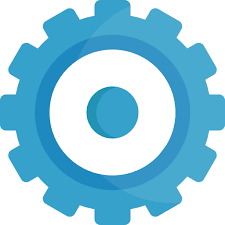 La valorisation des professionnels qui stimule la motivation
Des mises en lien et réseaux facilités
Un transfert des connaissances et des bonnes pratiques facilitées
Un soutien d’animation et coordination en dehors de l’institution et des fonds de la structure
Un partage permanent des expériences et des pratiques (veille et actualisation)
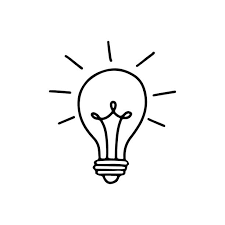 Le développement de nouvelles compétences répondant aux enjeux des mutations actuelles du secteur
L’accès à des projets de recherche-action et une inscription dans des expérimentations nouvelles (ex : capse)
Présentation de Copower handicap: https://www.youtube.com/watch?v=lEmO5magWDI
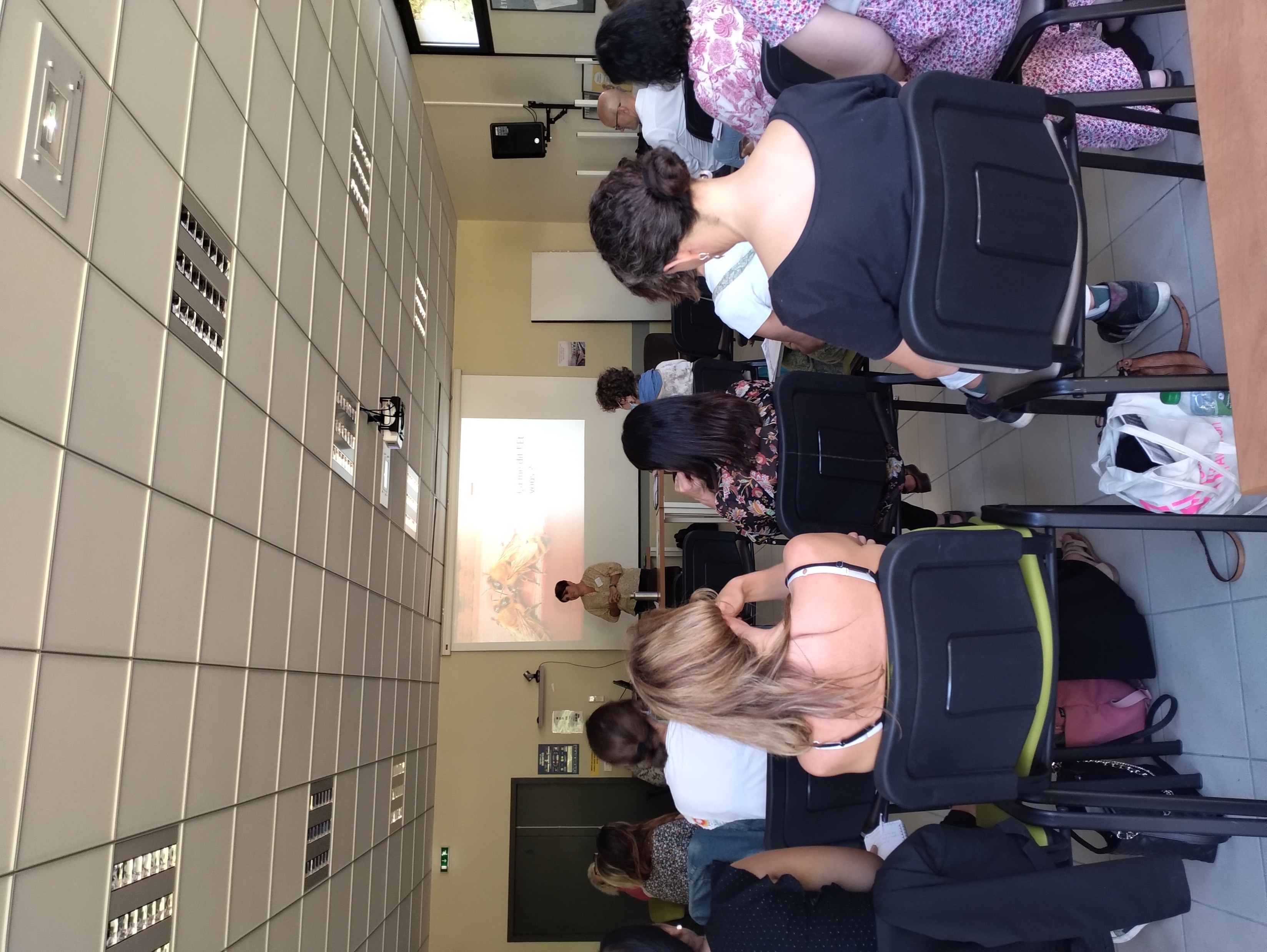 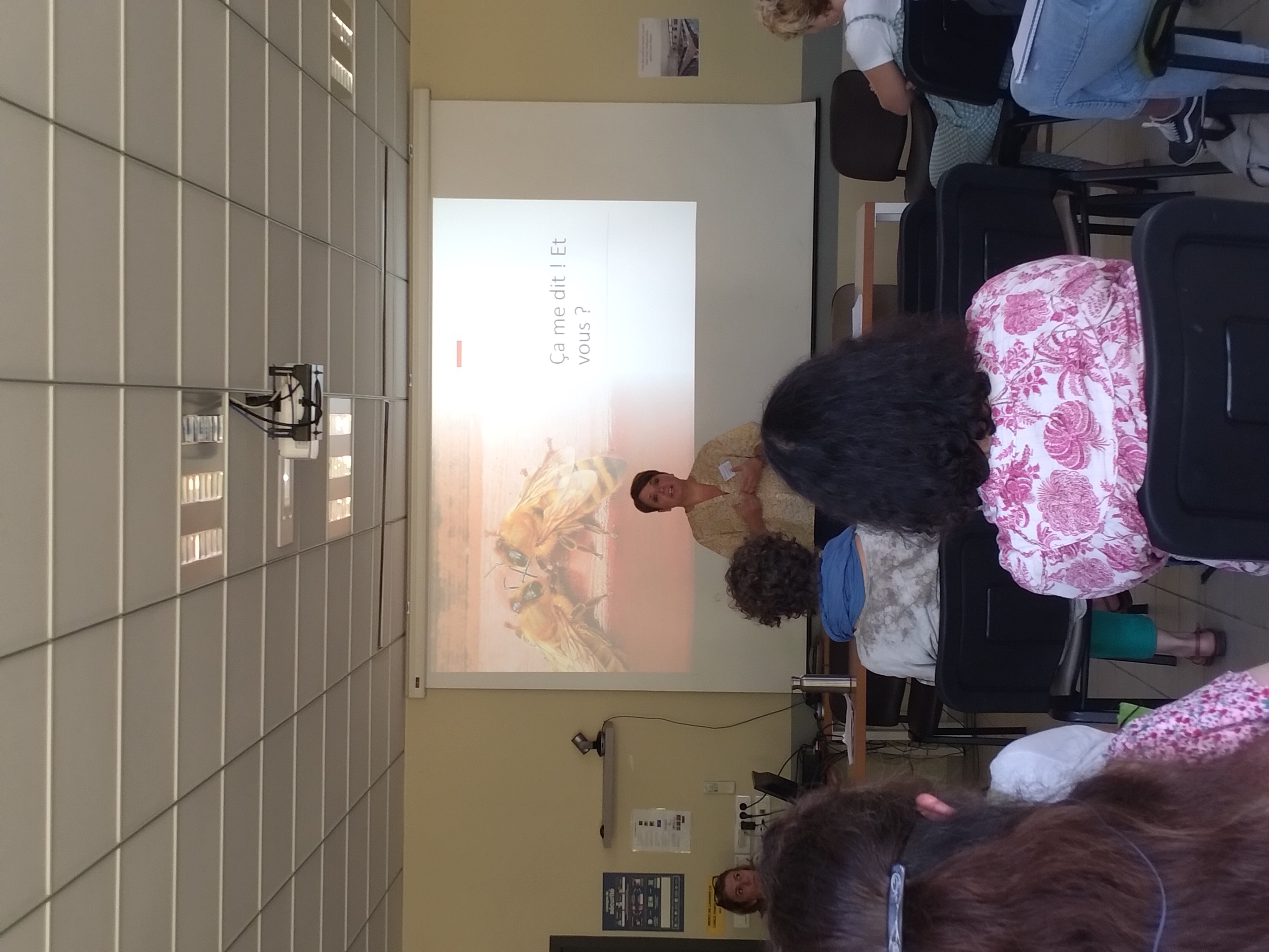 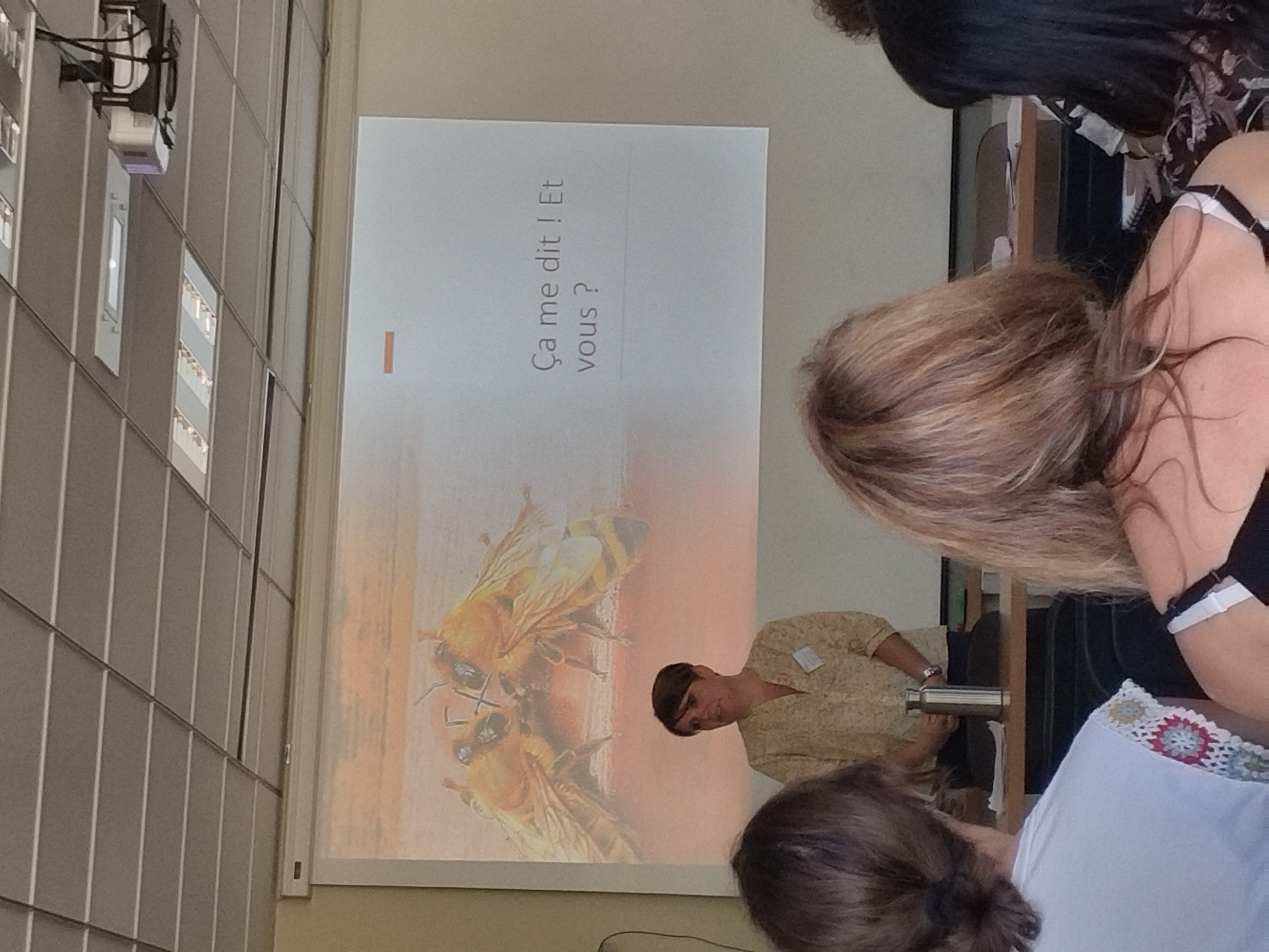 2 exemples de membres des COPs
Gaëlle Le Pabic nous parle de la COP Bretagne-Pays de la Loire
Christine Dehaud, mère d’une personne épileptique et membre de la CO Bretagne-Pays de la Loire, nous parle de son expérience dans la COP
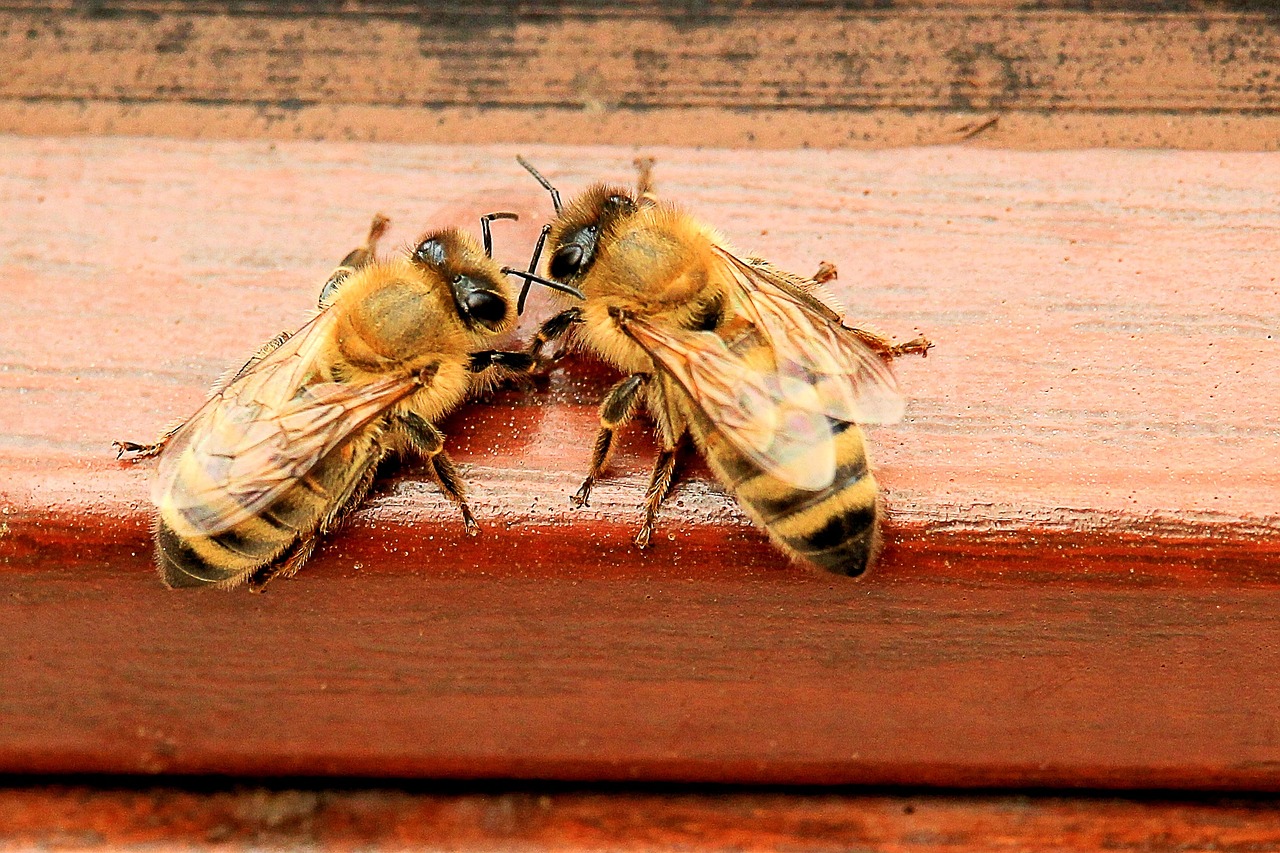 Ça me dit ! Et vous ?
De l’expertise à la ressource.Le modèle de la ruche.
Éclaireuses – cherchent l’information
Butinage – Collecte des données
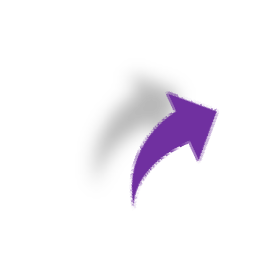 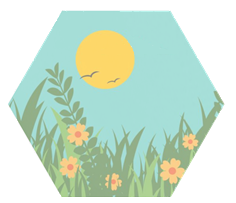 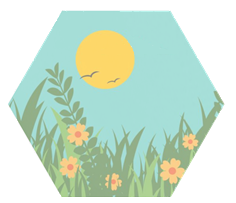 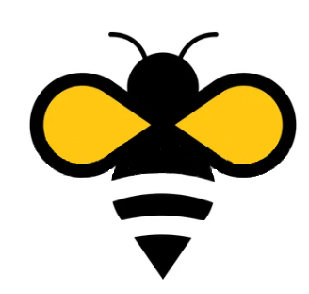 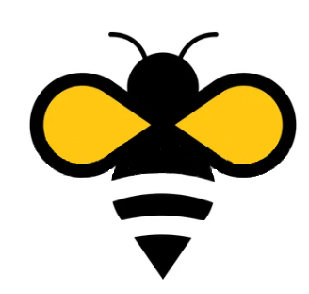 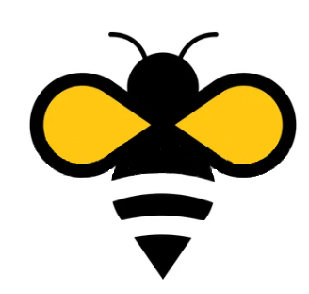 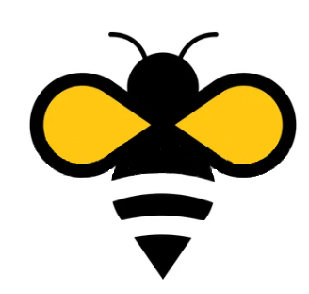 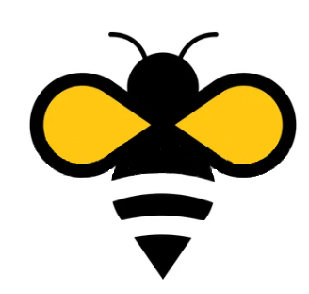 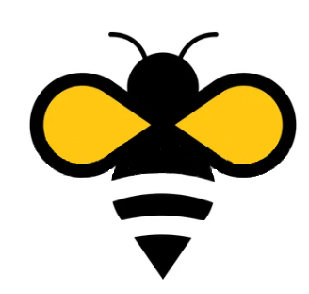 CoP
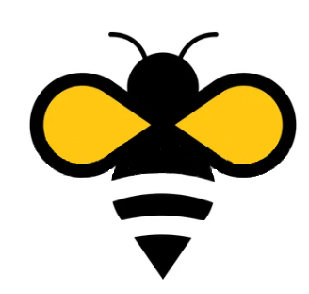 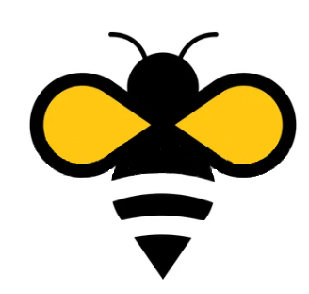 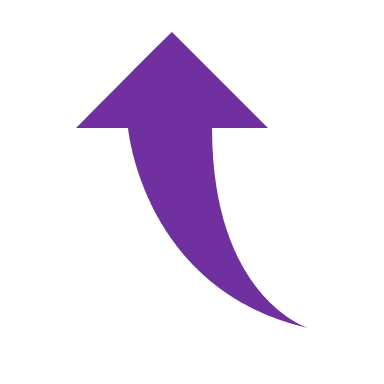 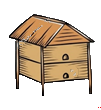 Une alvéole = Un groupe de travail
Production – Transformation des informations en ressource accessibles à tous
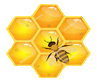 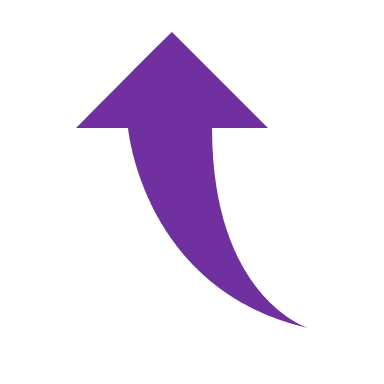 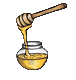 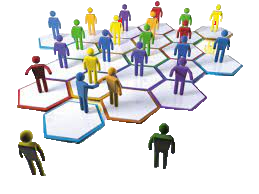 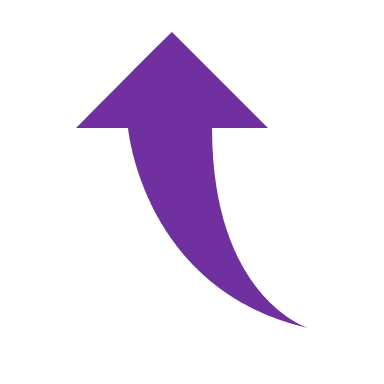 Pollinisation –Essaimage des connaissances et des ressources.
Concrétisation – diffusion et mise en partage des connaissances acquises
Quelques premières pistes de groupes de travail ont émergées.
Les idées recueillies lors de cette journée seront partagées puis affinées lors du lancement de la COP ( groupes de travail prévus au printemps 2024.)


D’ici là, l’Equipe relais reste disponible pour toute question, discussion ou partage d’idées, d’initiatives qui viendront encore enrichir cette réflexion puis cette construction commune.
En un mot : fédérer… autour d’un calendrier.
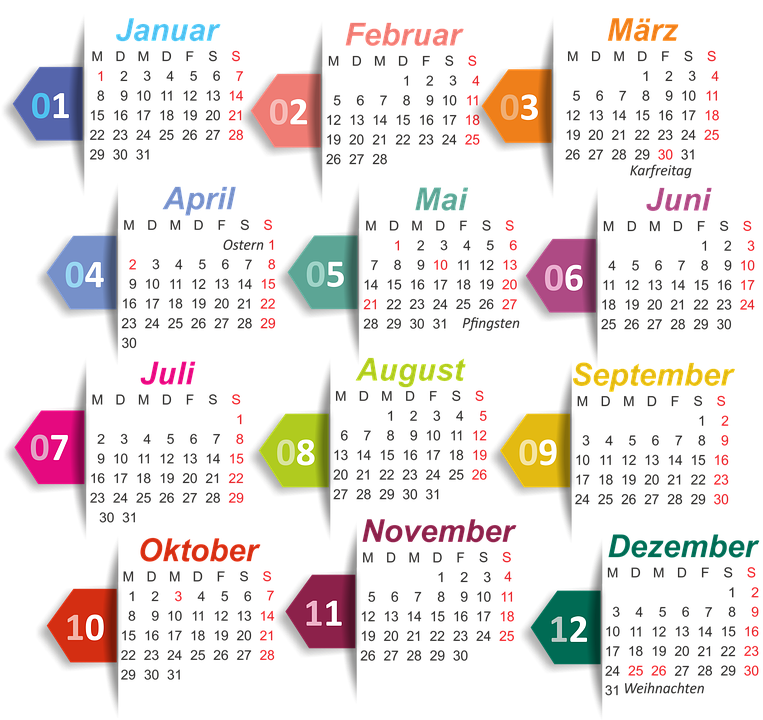 Lancement prévu le 6 février 2024.
Temporalité des groupes de travail: un par trimester ! 
Démarrage avril à juin 2024
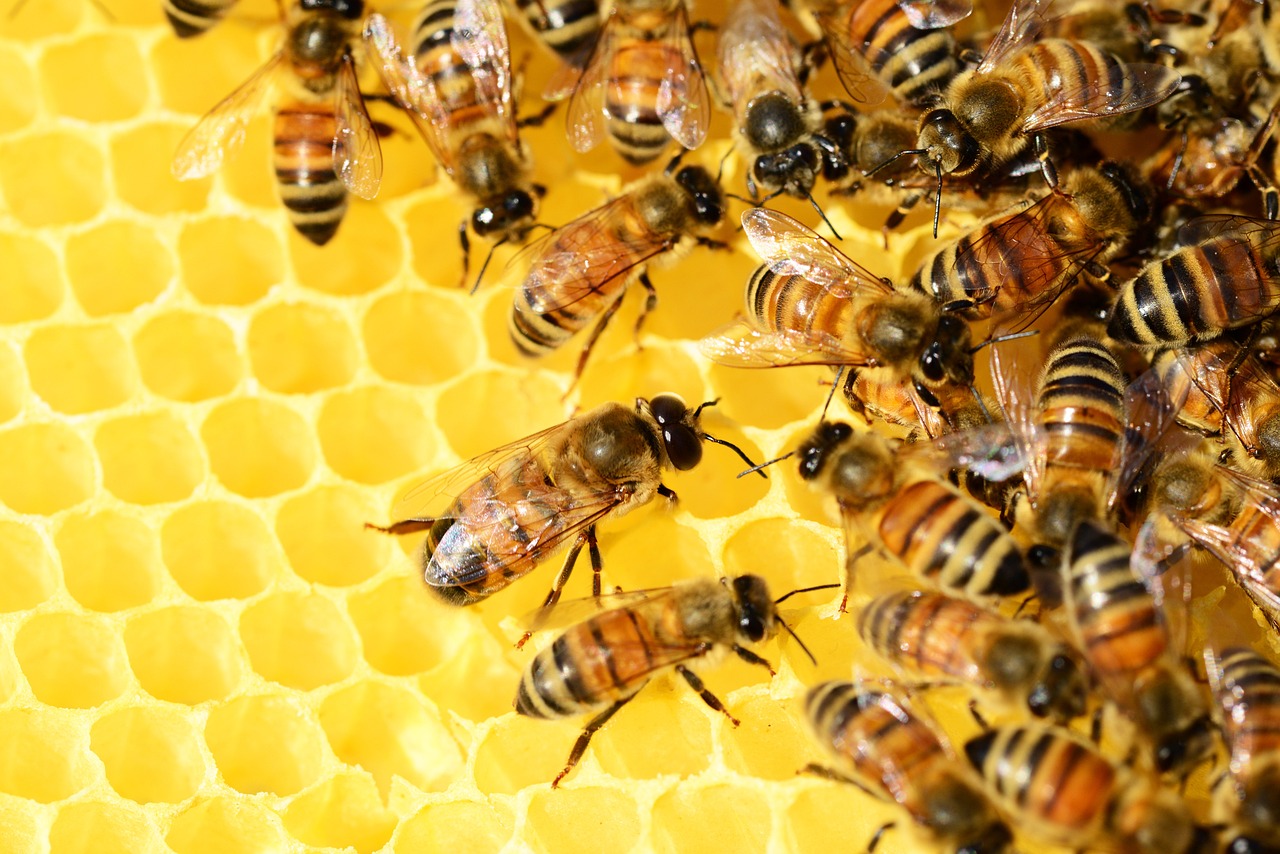 Un grand merci pour votre présence, votre implication  !